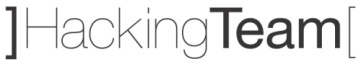 RCS v7Infection Vectors
www.hackingteam.it
1
Introduction
Remote Control System is software, not a physical device
Installation on target device is required
It can be installed

Remotely: 
Intelligence information about remote target mandatory. 
Some vectors require minimal user’s interaction

Locally:
It requires physical access to target devices
Usually very effective
2
© Hacking Team
All Rights Reserved
PC Installation (1)
Remote infection vectors
Executable melting tool
Injection Proxy
HT Zero-day Exploits portal
3
© Hacking Team
All Rights Reserved
PC Installation (2)
Local infection vectors
Bootable CDROM or USB pen drive
Direct hard disk infection by means of tampering with computer case
Firewire Port/PCMCIA attacks

HT consultancy
 Anonymous attack scenario analysis
E.g., Internet Café using DeepFreeze
4
© Hacking Team
All Rights Reserved
Mobile Installation
Local Infection:
Memory Card
Through an infected PC 
when connected for synchronization/recharging
Remote Infection:
CAB/SIS/COD Melting
Special crafted SMS (WAP Push)
5
© Hacking Team
All Rights Reserved
Vectors & Scenarios
6
Melting tool Remote vectors / Desktop
You can melt RCS core with any executable file and:

Send it through a spoofed e-mail
Put it on a fake promotional CD
Put it on a U3 USB key
...
7
© Hacking Team
All Rights Reserved
Injection Proxy(1)Remote vectors / Desktop
“If you can monitor user’s traffic maybe you can be interested in infecting him” ;-)

Embeds on-the-fly RCS core into
any executable file downloaded by the user
any automatic upgrade by common programs
any visited web page

Embeds on-the-fly exploit code into 
web pages
downloaded documents (.pdf, .ppt, etc.)
8
© Hacking Team
All Rights Reserved
Injection Proxy(2)Remote vectors / Desktop
Can be used like a passive probe
It doesn’t require to be in-line

Can be placed into
target’s ISP
target’s enterprise network
target’s WiFi network

Fully integrated with RCS Console

Comes in two versions
Software: smaller networks
Hardware: up to Gbs traffic
9
© Hacking Team
All Rights Reserved
Exploit Portal (1)Remote vectors / Desktop
Contains public, private and 0-day exploits

Allows embedding RCS core into common file formats (.pdf, .ppt, etc.)
Send through a spoofed e-mail
Use the Injection Proxy
10
© Hacking Team
All Rights Reserved
Exploit Portal (2)Remote vectors / Desktop
Allows creation of “infected” web pages 
Send the URL via e-mail, IM, etc.
Use in conjunction with Injection Proxy
Pages could be hosted by RCS nodes

Fully integrated with RCS Console

Database always up to date
11
© Hacking Team
All Rights Reserved
Bootable CD/USB keyLocal vectors / Desktop
Automatically installs RCS on a turned-off PC 

It requires only few seconds

The same media can be used for all the supported architectures
12
© Hacking Team
All Rights Reserved
Memory card InfectionLocal vectors / Mobile
Automatically installs RCS on a smart phone, no matter if turned on or not

It requires only few seconds

It doesn’t require PIN/PUK codes
13
© Hacking Team
All Rights Reserved
SMS InfectionRemote vectors / Mobile
You send a special crafted SMS to the target


It pretends to be some kind of upgrade from the operator

Once accepted, the smartphone is infected


Depending on smartphone settings, it requires no-to-minimal interaction by the target
14
© Hacking Team
All Rights Reserved
Two-stage infectionOther vectors / Mobile
You need to infect a Desktop PC first

When attached to the PC (for synchronization or charging), the smartphone gets automatically infected.
15
© Hacking Team
All Rights Reserved
Final words
Those were only few examples among all the possible ways for target infection

You can rely on our consultancy service to identify which is the most suitable way for any scenario
16
© Hacking Team
All Rights Reserved
Q&A
17